AlfabetizzAzione di bambini, genitori ed insegnanti delle Scuole primarie sulla lettura di etichette degli alimenti, uno strumento di prevenzione per fare scelte consapevoli per una corretta alimentazione
Poirino, 19 Dicembre 2017
Biologa nutrizionista: Dott.ssa  MAIO FORTUNATA
Dietista: Dott.ssa STRONA ELISA
Dirigente medico: Dott.ssa GULINO MARGHERITA, responsabile SS
Igiene della Nutrizione – S.C. Igiene degli Alimenti e della Nutrizione ASL TO5
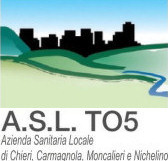 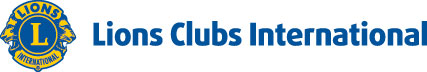 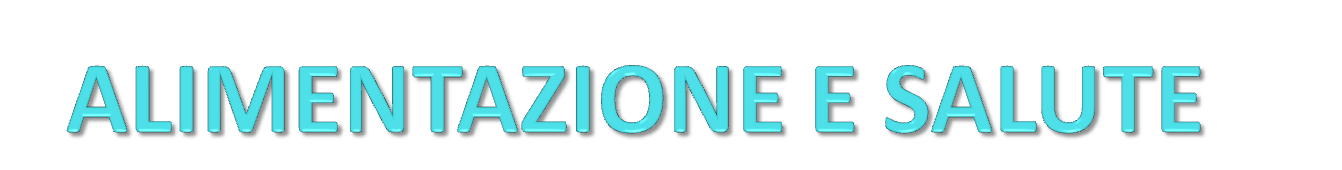 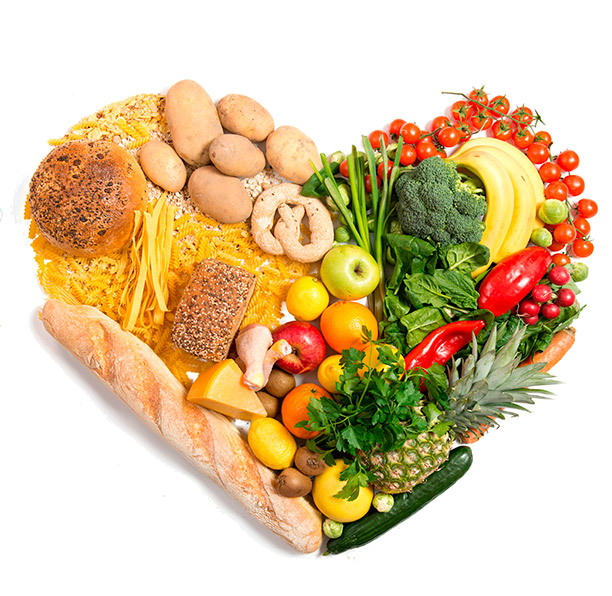 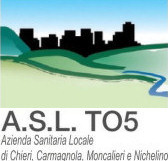 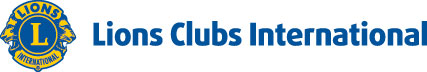 [Speaker Notes: SOVRAPPESO E OBESITÀ]
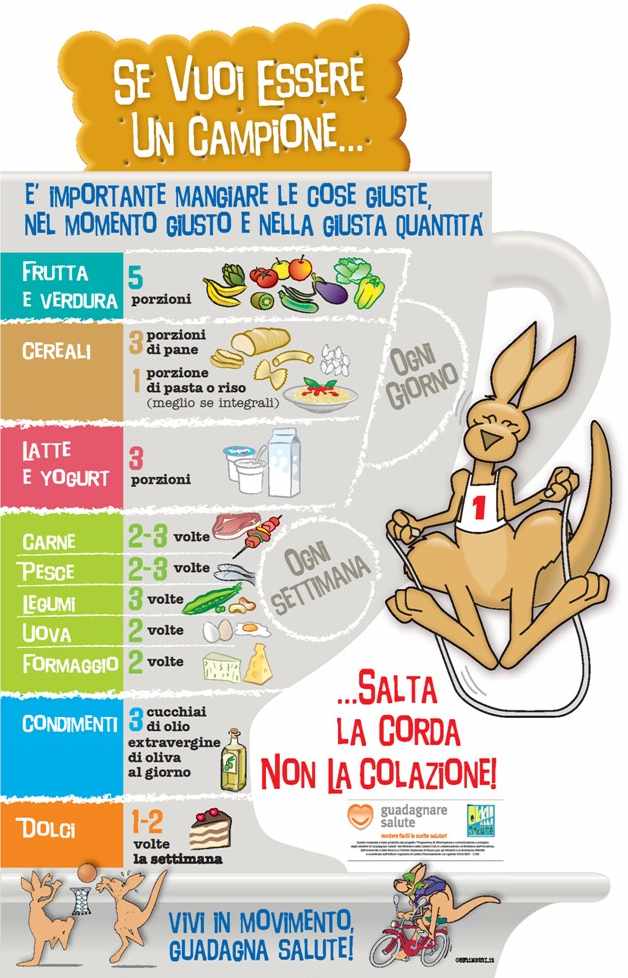 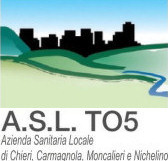 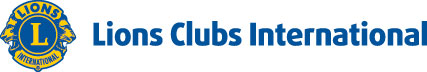 FRUTTA E VERDURA
VARIARE I COLORI 
(5: rosso, arancione/ giallo, bianco, verde, blu/viola)

 DI STAGIONE

 5 PORZIONI AL GIORNO
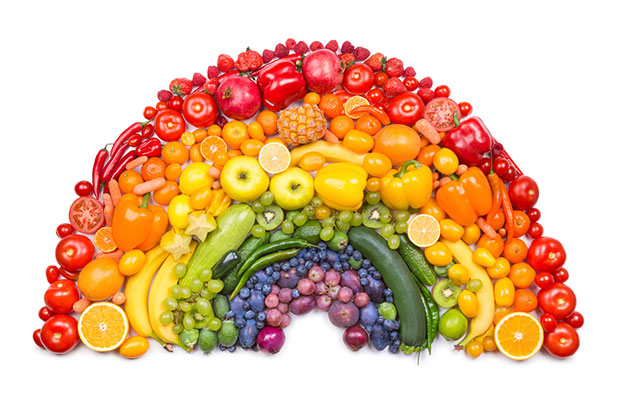 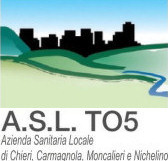 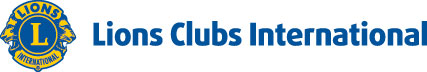 [Speaker Notes: NOMINA UN FRUTTO / VERDURA DI STAGIONE E DI COLORE…
CONTENGONO TANTA VITAMINA C]
La nostra prima scelta…?
Succo di frutta
Frutto fresco
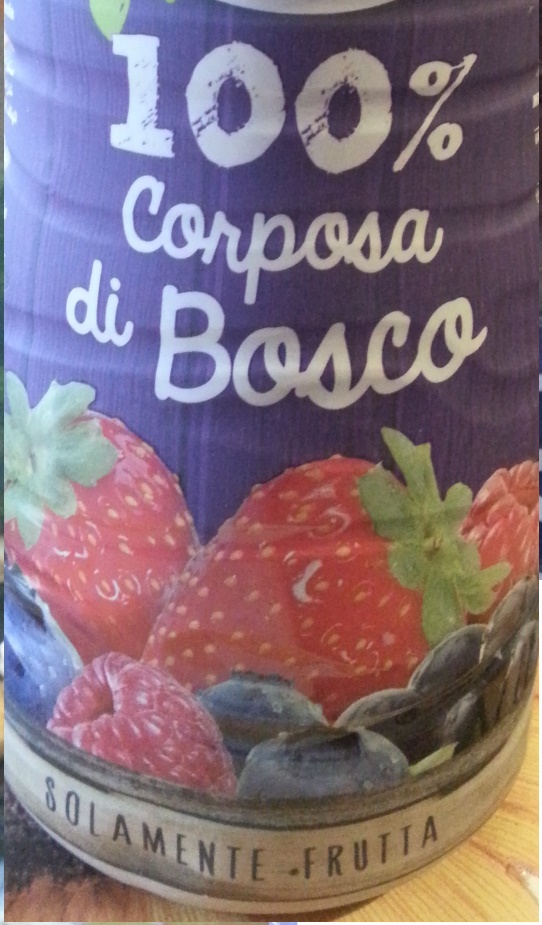 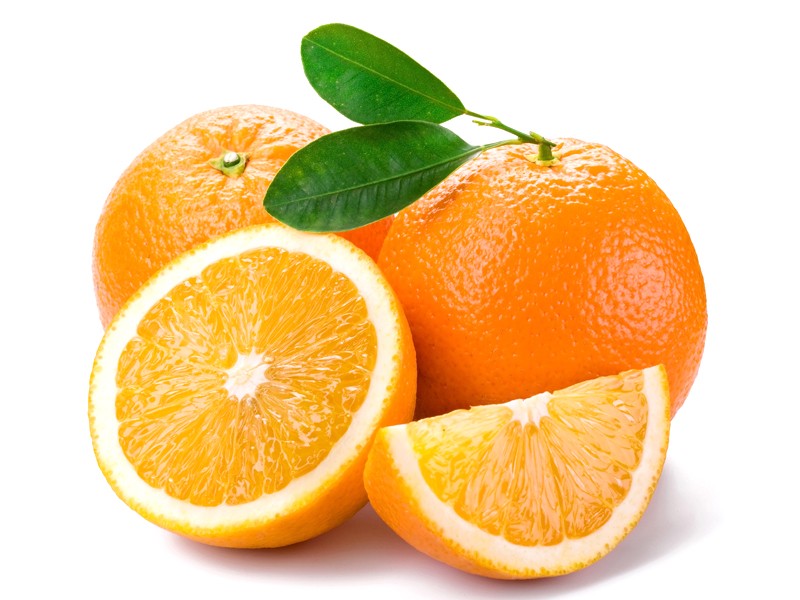 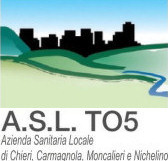 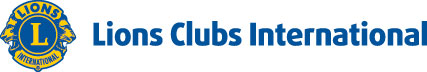 [Speaker Notes: Succo: acqua e zucchero.
Frutto: anche le fibre]
Aggiungiamo zuccheri??
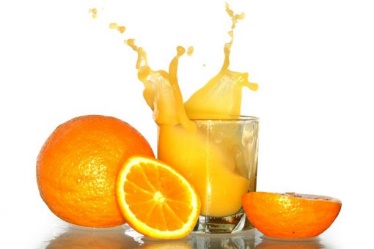 VITAMINA C!
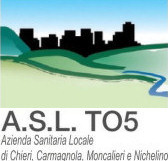 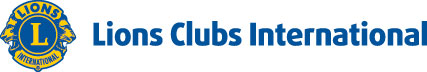 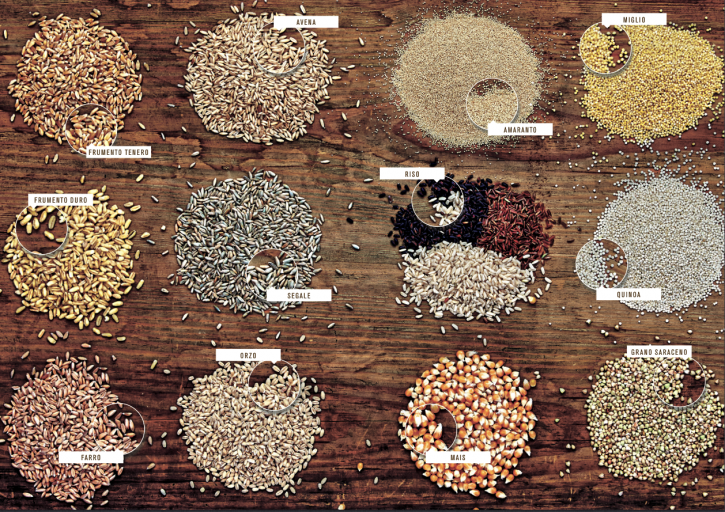 ORZO
PATATE
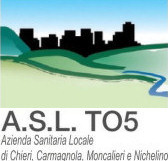 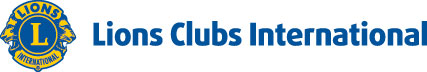 [Speaker Notes: LA BASE DELL’ALIMENTAZIONE
CI DANNO ENERGIA (LUNGO TERMINE, NON A BREVE)
VANNO CONSUMATI AD OGNI PASTO PRINCIPALE]
LATTE E YOGURT
CONTENGONO CALCIO CHE FA BENE AD OSSA E DENTI

CONTIENE LATTOSIO (ZUCCHERO)
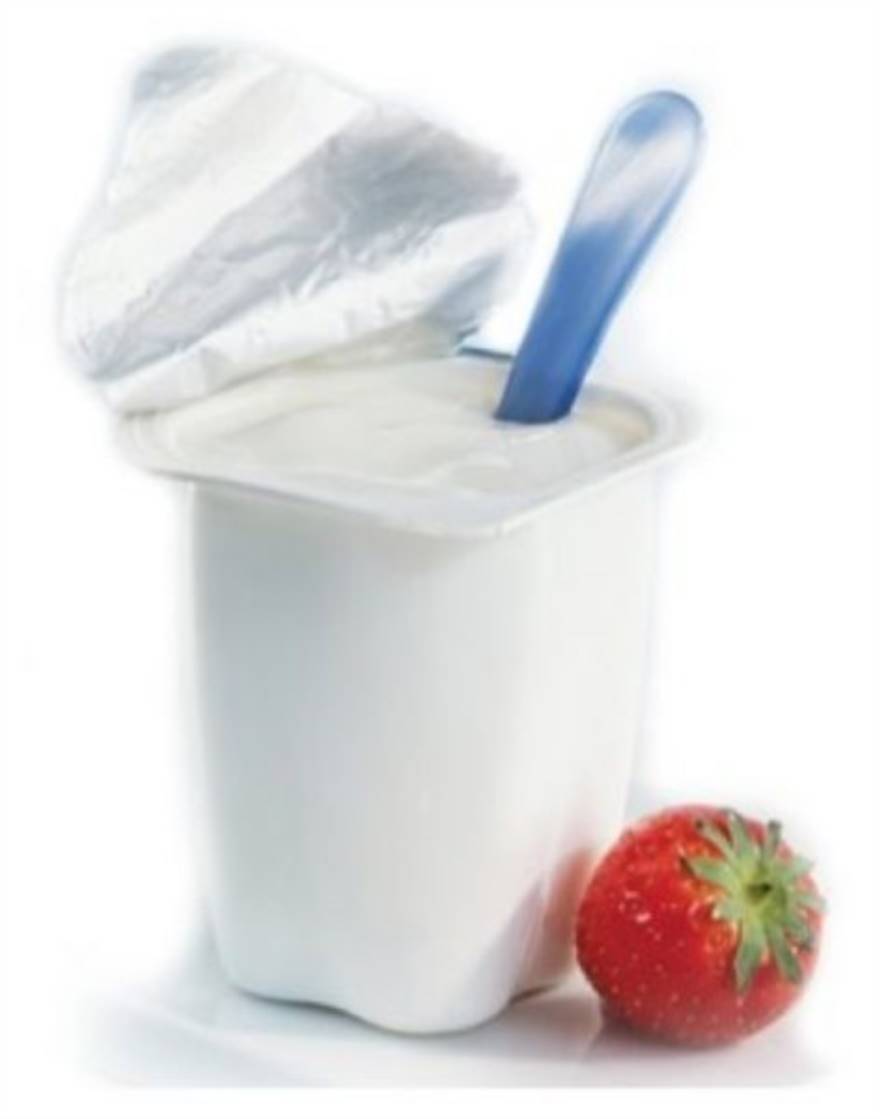 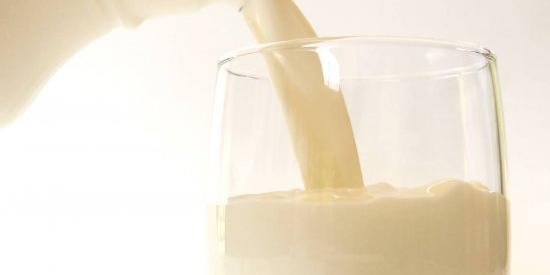 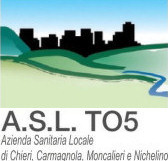 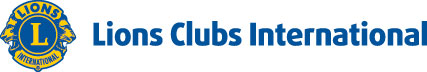 [Speaker Notes: È corretto aggiungere zucchero nel latte??]
I SECONDI PIATTI
LEGUMI
PESCE
UOVA
CARNE
FORMAGGI
SALUMI
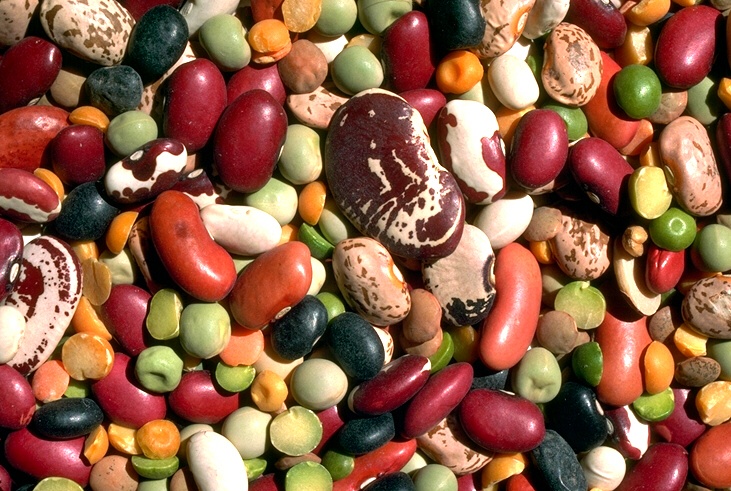 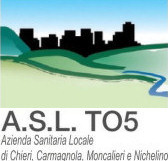 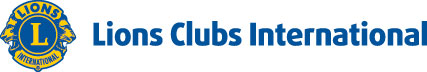 [Speaker Notes: PROTEINE PER I MUSCOLI (MATTONCINI).
PROTEINE VEGETALI E ANIMALI.
Spiegare la rotazione e perché non bisogna mangiare carne tutti i giorni (eccessi in tutti i sensi).]
Le varie tipologie…
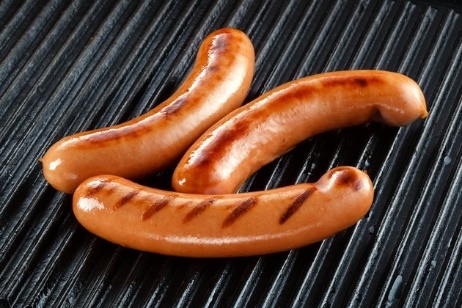 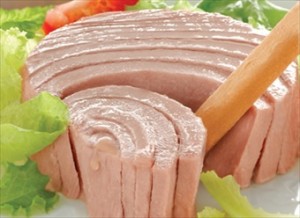 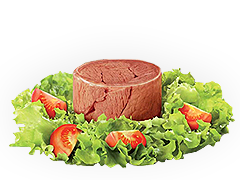 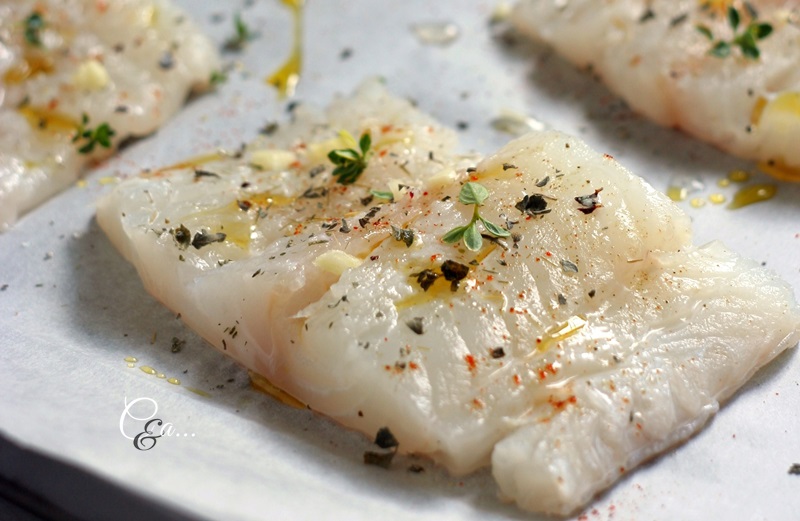 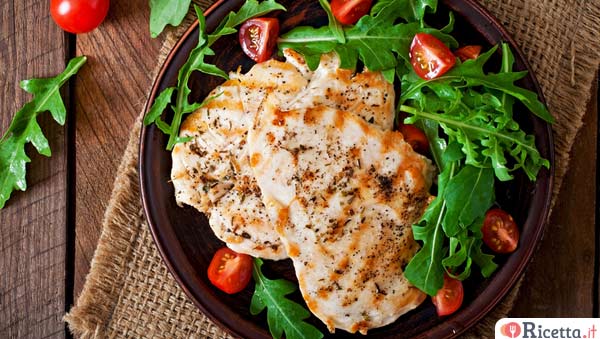 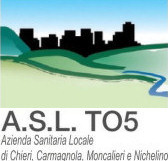 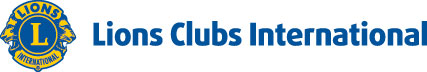 Il menù della scuola
COLORATO E VARIATO!
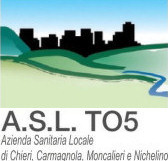 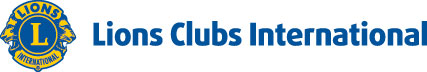 CONDIMENTI
OLIO
BURRO
PANNA



Categoria: grassi
Attenzione a quantità e qualità!
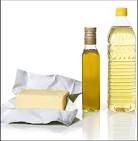 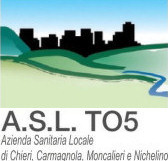 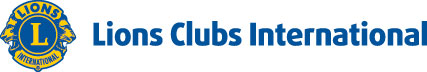 [Speaker Notes: SONO GRASSI PER CUI VANNO LIMITATI.
MEGLIO L’OLIO DEL BURRO MA QUEST’ULTIMO NON è VIETATO.]
DOLCI
COSA INTENDIAMO PER DOLCE??

Si possono consumare 1-2 volte alla settimana
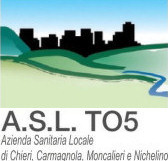 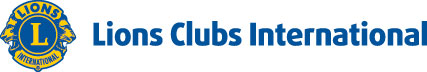 DOLCI
TORTA AL CIOCCOLATO DELLA MAMMA
MERENDINA CONFEZIONATA
FARINA DI FRUMENTO
ZUCCHERO
OLIO DI PALMA
LATTE IN POLVERE
TUORLO D’UOVO
OLIO DI GIRASOLE
LATTE SCREMATO IN POLVERE
ACQUA
GLUTINE DI FRUMENTO
FARINA DI RISO
LIEVITO DI BIRRA
PROTEINE DEL LATTE
AROMI
EMULSIONANTI
AMIDO DI FRUMENTO
SCIROPPO DI GLUCOSIO – FRUTTOSIO
SALE
CACAO MAGRO
FARINA
CIOCCOLATO
UOVA
ZUCCHERO
BURRO / OLIO
LATTE
LIEVITO
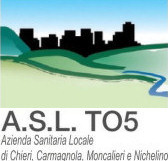 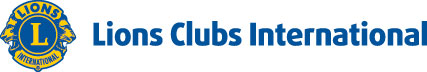 Gelato artigianale
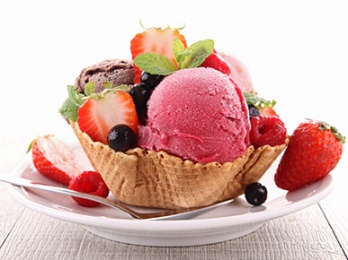 Merendina confezionata
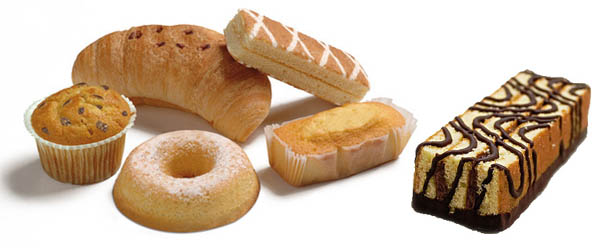 ?
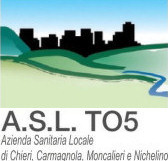 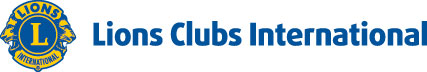 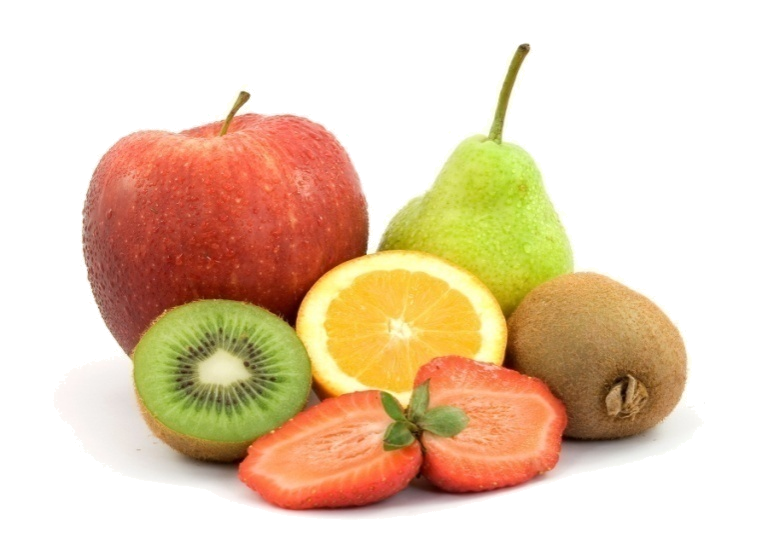 TUTTI I GIORNI


2 VOLTE ALLA SETTIMANA


MAX 3 VOLTE ALLA SETTIMANA


1-2 VOLTE ALLA SETTIMANA
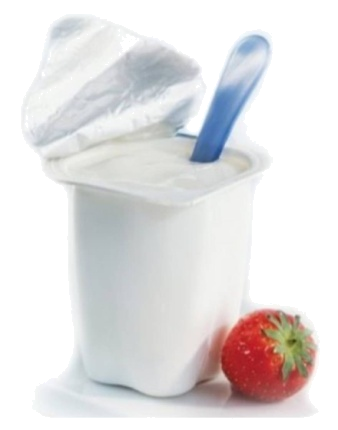 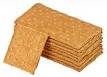 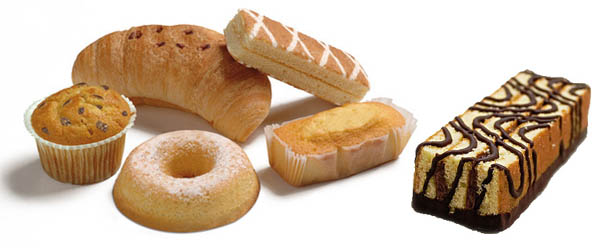 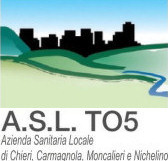 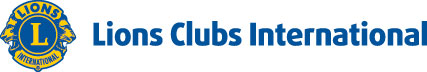 ACQUA O BIBITE ZUCCHERATE?
BERE ALMENO 9 BICCHIERI DI ACQUA AL GIORNO!
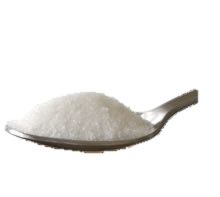 ACQUA:
ZERO ZUCCHERI!
= 3 cucchiai pieni di zucchero!!
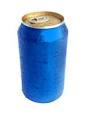 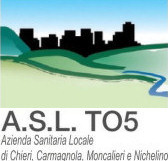 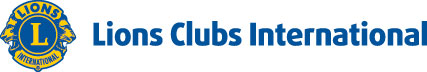 [Speaker Notes: Le bibite non sono vietate ma da LIMITARE al massimo. Oltretutto non dissetano.
Domanda del gioco: meglio un bicchiere d’acqua o una bibita zuccherata??]
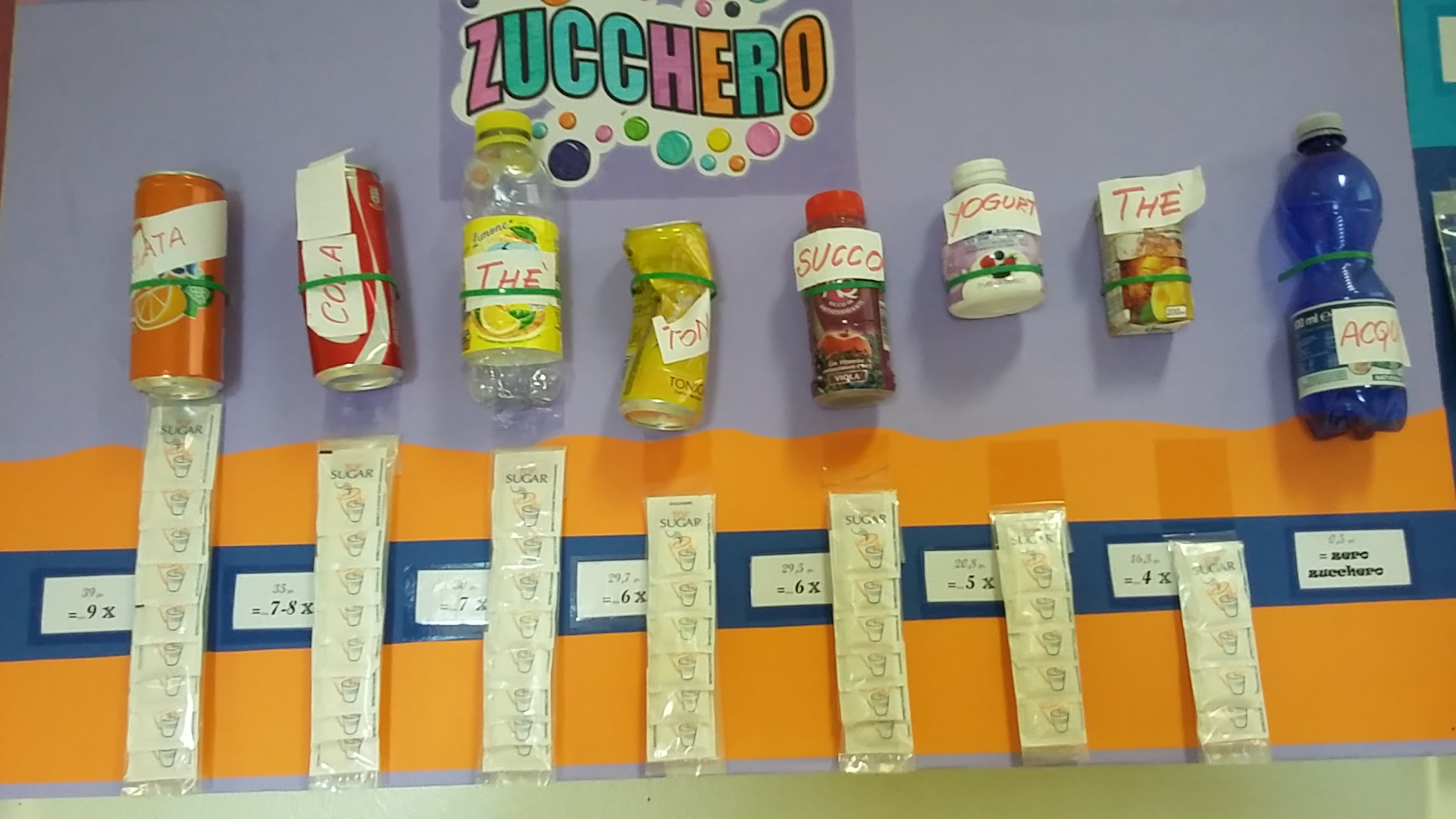 ATTIVITÀ FISICA
IMPORTANTE PER STARE IN SALUTE


GIOCARE ALL’ARIA APERTA, AL PARCO



ALMENO 60 MINUTI AL GIORNO! 

GUARDARE MENO TV E STARE MENO DAVANTI AI VIDEOGIOCHI
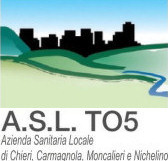 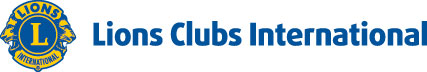 [Speaker Notes: Domanda gioco: meglio guardare la TV per + i 2 ore al giorno o giocare al parco con gli amici?]
La giornata alimentare equilibrata
3 pasti PRINCIPALI
	(Colazione, Pranzo e Cena)
+
eventuale spuntino di metà mattina 
   (5% delle Kcal tot.)
+ 
eventuale merenda del pomeriggio 
   (10% delle Kcal Tot.)
spuntini e merende devono essere costituiti da alimenti salutari e tali da non pregiudicare l’appetito al pasto successivo.
Proposte Operative per la ristorazione scolastica – Regione Piemonte
[Speaker Notes: COLAZIONE IMPORTANTE XK MIGLIORA L’UMORE, DA ENERGIA X LA GIORNATA, AIUTA AD ARRIVARE MENO AFFAMATI A METÀ MATTINA, AIUTA LA CONCENTRAZIONE E LA MEMORIA.
SPUNTINO: DA FARE SOLO SE VERAMENTE SI HA FAME.]
COLAZIONE
PROTEINE: LATTE O YOGURT
                             +
CARBOIDRATI: CEREALI, FETTE BISCOTTATE, BISCOTTI, succo di frutta, frutto di stagione
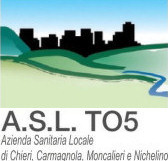 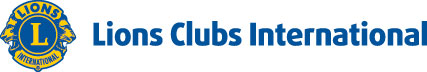 [Speaker Notes: COLAZIONE IMPORTANTE XK MIGLIORA L’UMORE, DA ENERGIA X LA GIORNATA, AIUTA AD ARRIVARE MENO AFFAMATI A METÀ MATTINA, AIUTA LA CONCENTRAZIONE E LA MEMORIA.]
MERENDA
Solo se si ha davvero fame

Aiuta la memoria e a rimanere attenti in classe

Attenua la sensazione di fame MA NON BISOGNA ESAGERARE!
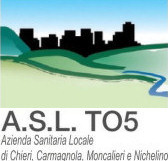 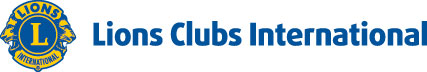 COSA SAZIERÀ DI  PIÙ?
UN PANINO AL PROSCIUTTO
UN CROISSANT
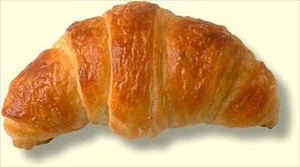 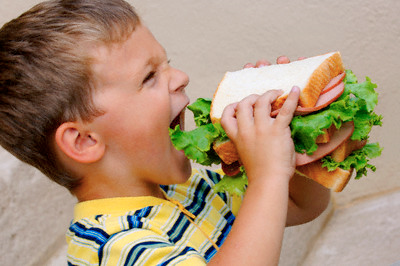 Kcal 228

Grassi 10 g
Proteine 4 g
Carboidrati 32 g
Kcal 223
 
Grassi 2 g
Proteine 16g
Carboidrati 35 g
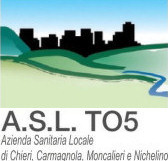 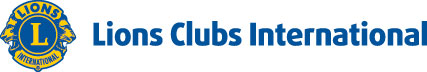 COSA SAZIERÀ DI  PIÙ?
UN FRUTTO FRESCO
UN PACCHETTO DI PATATINE
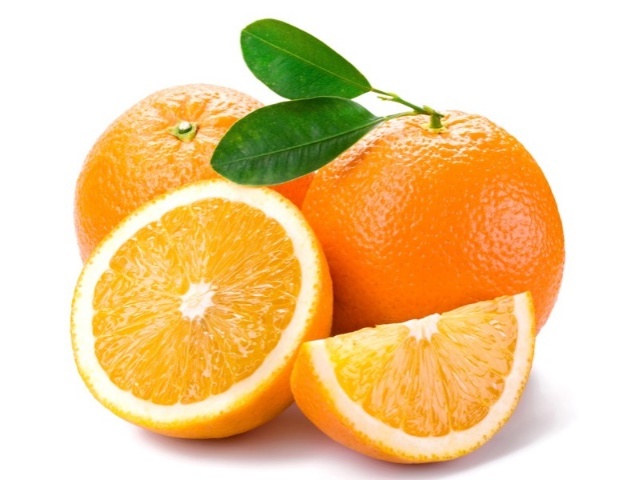 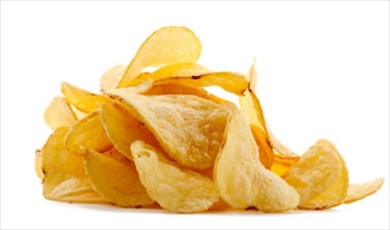 Kcal 50

Grassi 0 g
Proteine 0 g
Carboidrati 15 g
Kcal 150
 
Grassi 9 g
Proteine 2 g
Carboidrati 15 g
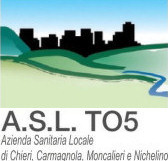 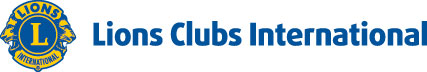 LAVATI I DENTI DOPO OGNI PASTO!!
Spazzolino e dentifricio per l’igiene della nostra bocca!

Importante per 
Eliminare i batteri
Evitare le carie e altre infezioni
Evitare alito cattivo
Evitare denti sporchi
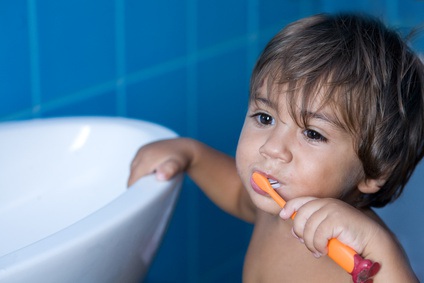 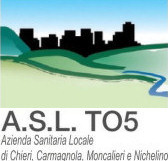 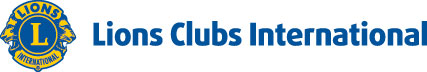 [Speaker Notes: Denti importanti per la masticazione, la prima digestione…]
LETTURA DELLE ETICHETTE
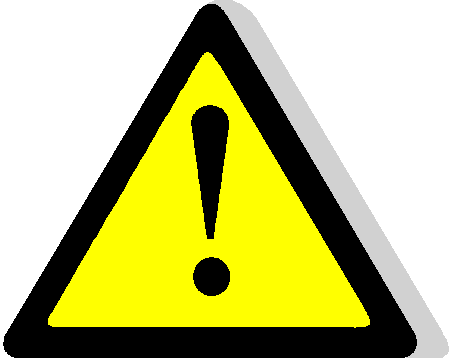 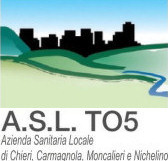 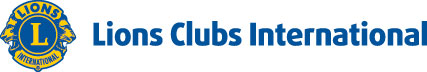 ELENCO INGREDIENTI:
in ordine DECRESCENTE
SUCCO 1:
Succo di mela 100%
SUCCO 2:
Acqua, purea di mela 20%, succo concentrato di mela, acido citrico, pectina, vitamina C, B-carotene, blu brillante FCF, aromi
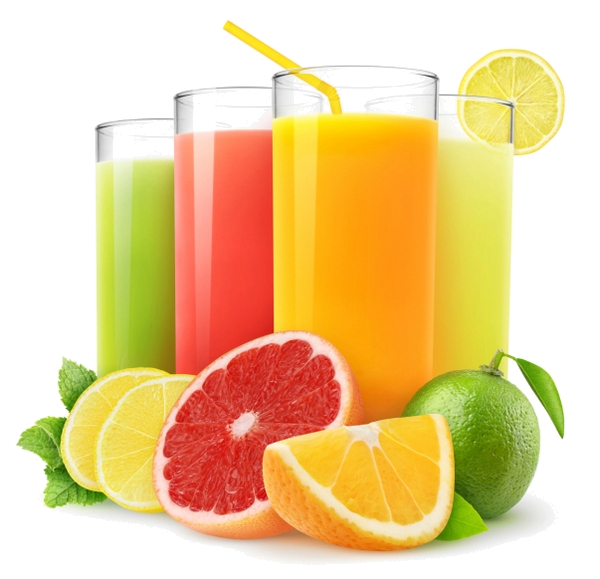 SUCCO 3:
Acqua, succo di pesca, latte scremato, zucchero, purea di mango, pectina, aromi, acido citrico, vitamine C, E
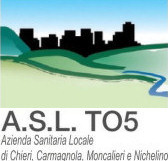 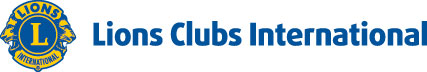 ALLERGENI
SUCCO 3:
Acqua, succo di pesca, latte scremato, zucchero, purea di mango, pectina, aromi, acido citrico, vitamine C, E
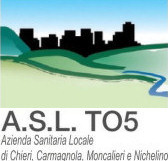 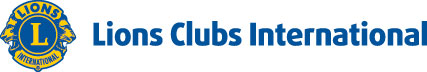 DICHIARAZIONE NUTRIZIONALE
Qual è lo SPUNTINO IDEALE?
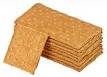 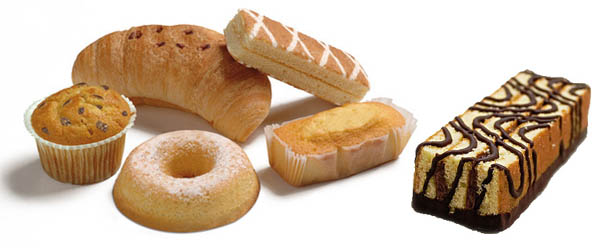 2
1
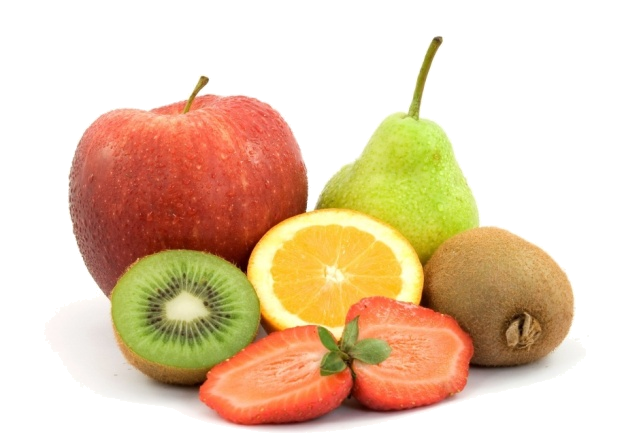 3
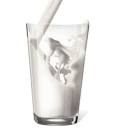 4
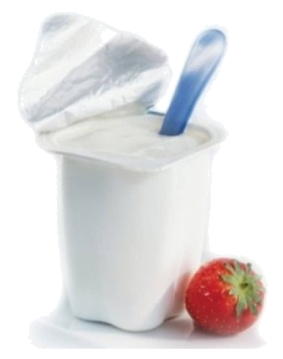 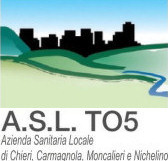 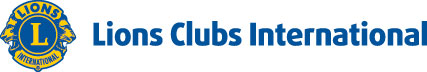 [Speaker Notes: CHIEDERE A LORO]
COME SCEGLIERE LO SPUNTINO
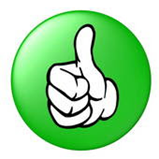 Meno di 150 kcal
Meno di 5 g di grassi
Per porzione
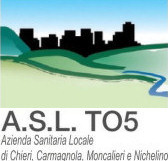 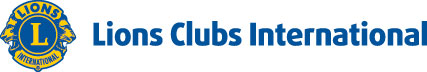 [Speaker Notes: Nb: succhi e bevande <150]
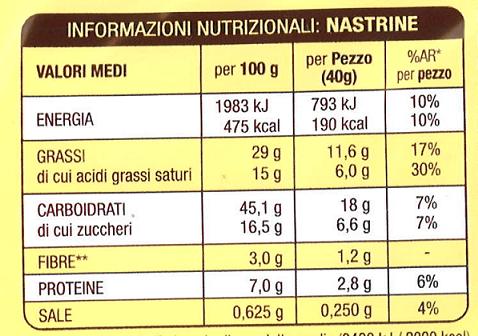 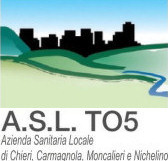 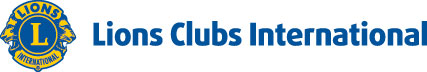 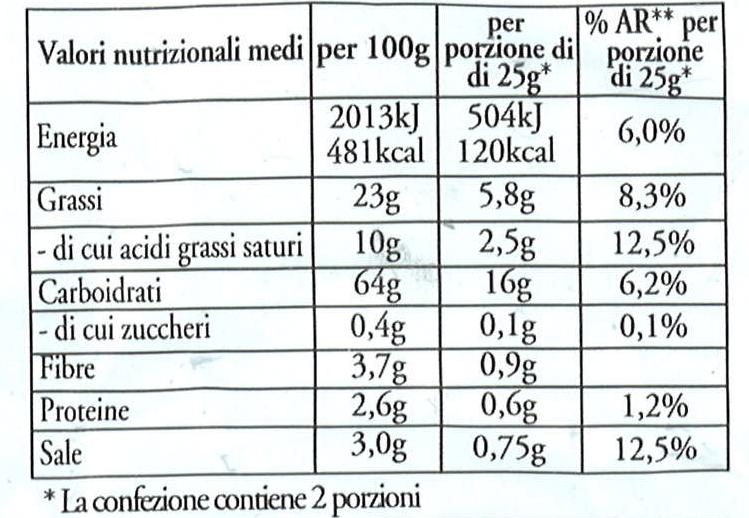 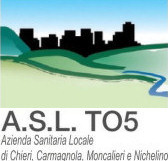 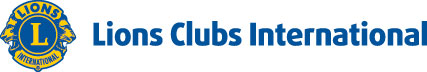 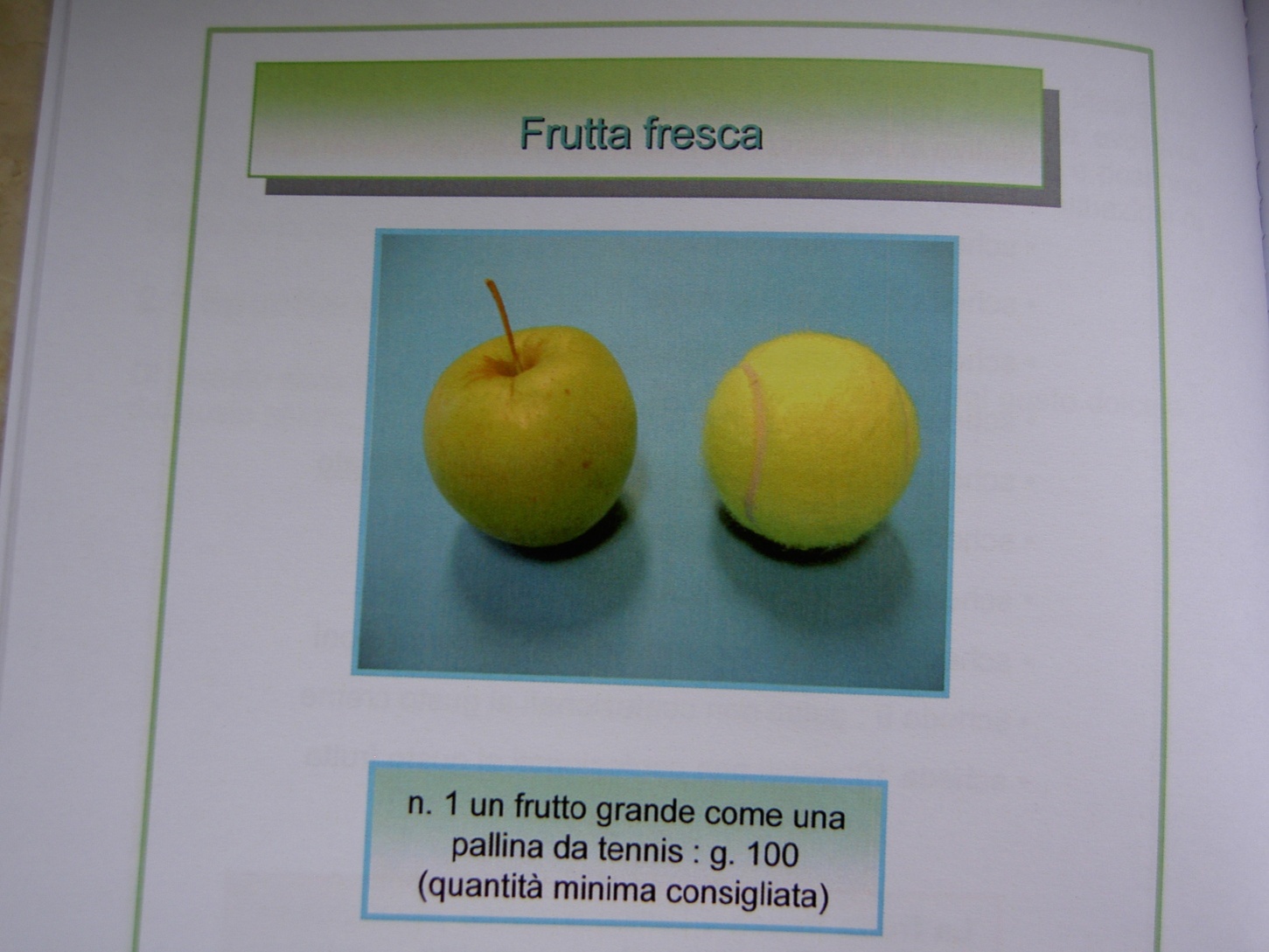 FRUTTA FRESCA
1 Frutto medio = 100 gr

KCAL:      50
GRASSI:   0


Per fare 150 Kcal posso mangiare 3 frutti!!
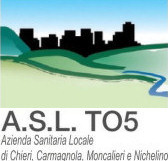 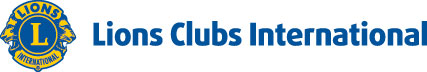 [Speaker Notes: POTREMMO MANGIARE 3 FRUTTI X AVERE LE 150 KCAL DEL RANGE!]
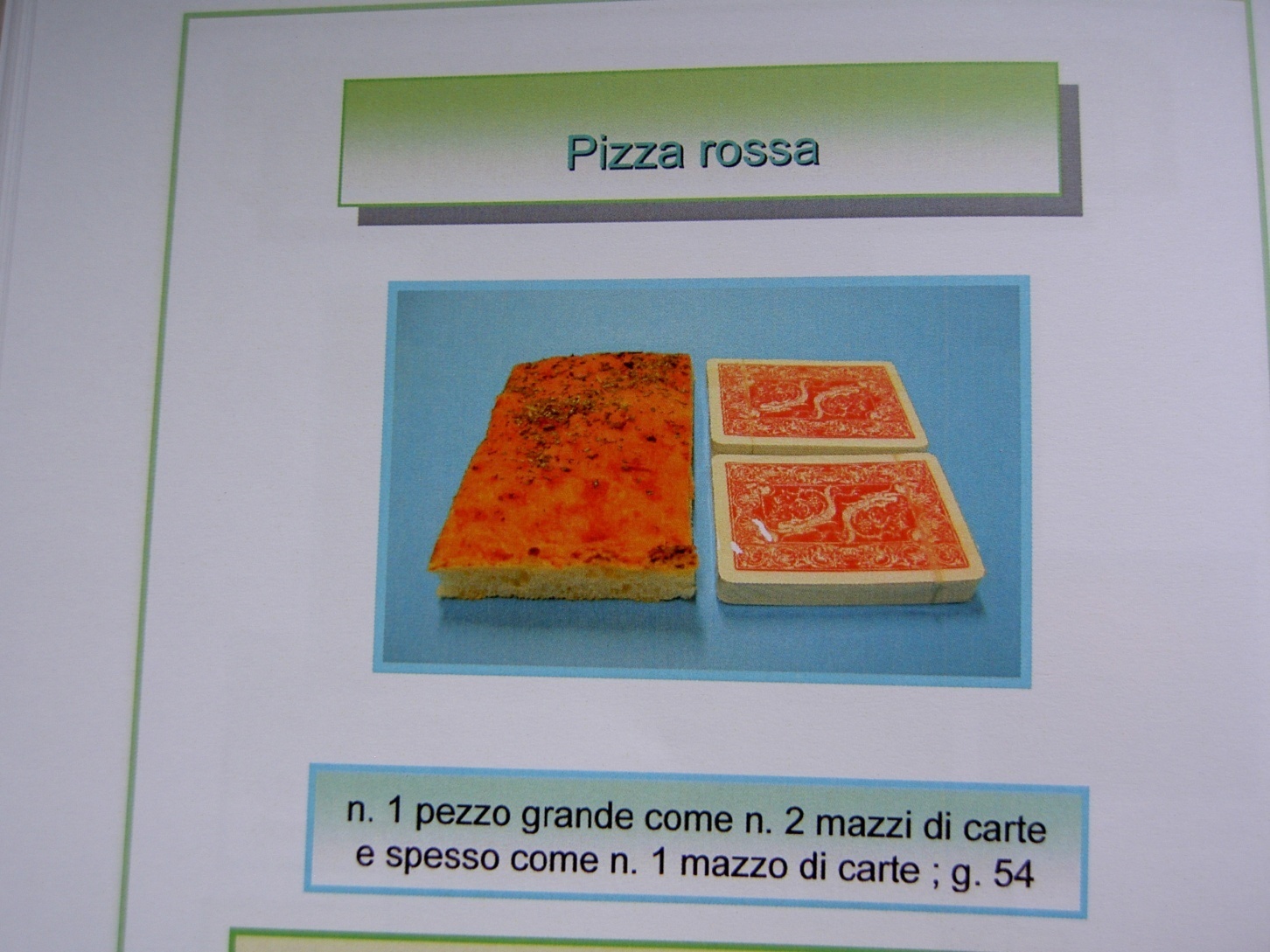 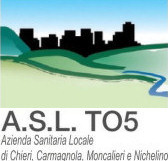 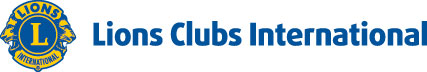 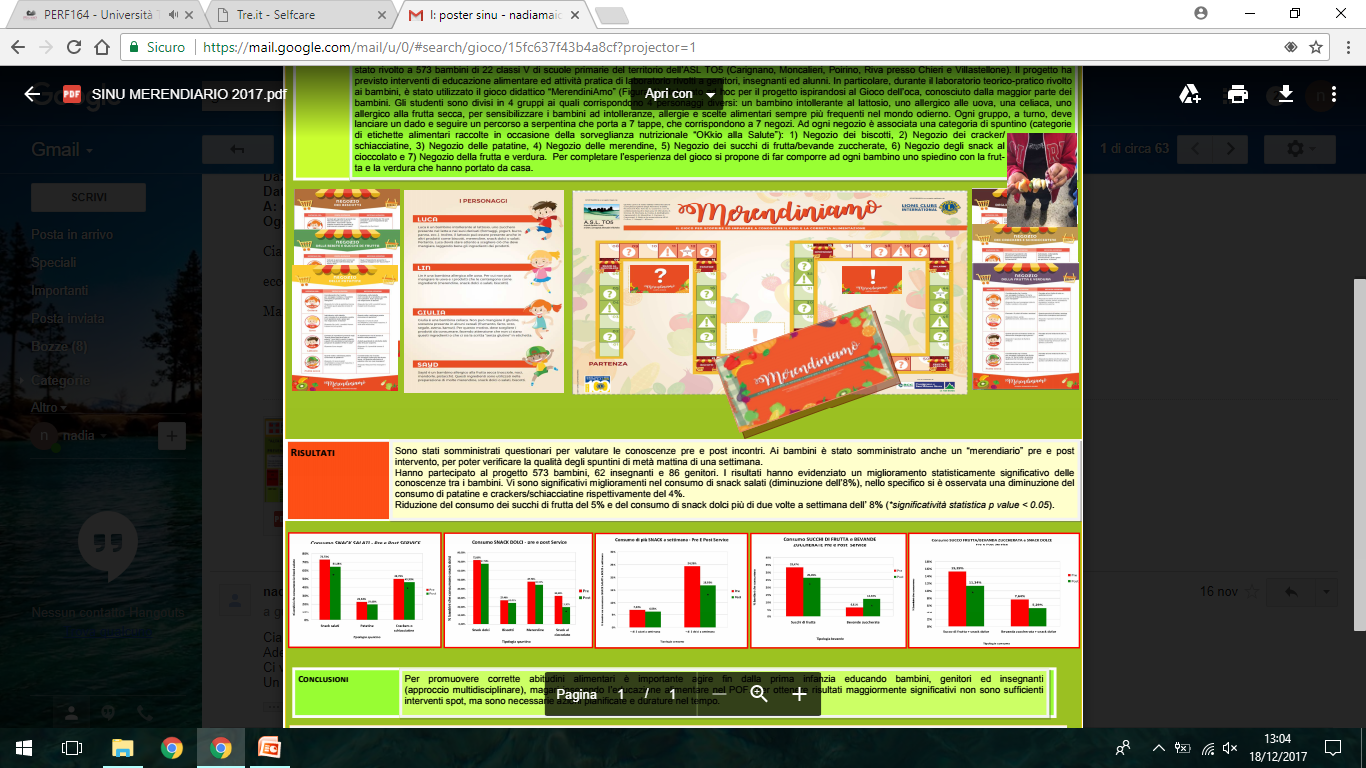 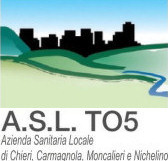 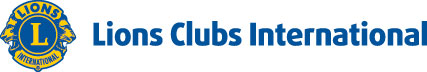 I 4 PERSONAGGI
LUCA: intollerante al lattosio (non allergico!), dovrà evitare latte, yogurt e prodotti con questi ingredienti

LIN: allergica alle uova, deve evitare anche le più piccole contaminazioni di questo alimento
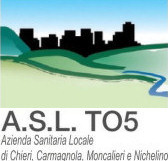 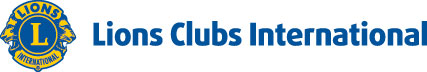 I 4 PERSONAGGI
SAYID: allergico alla frutta secca, ingrediente che troviamo in moltissime merendine

GIULIA: celiaca, intollerante al glutine, deve accertarsi che in etichetta ci sia l’indicazione nutrizionale (claim) «senza glutine» o il marchio spiga barrata.

Il glutine si trova nei seguenti cereali:
Frumento, farro, kamut, orzo
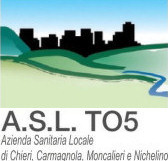 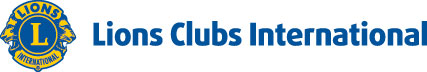 DOMANDE
???????
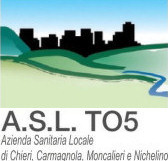 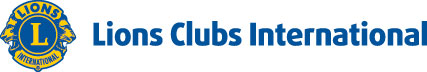